Advanced Engineering Design and Presentation
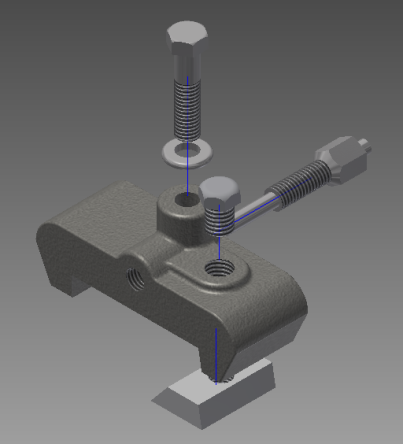 The Stop Clamp Parametric Modeling Skill Builder
Copyright © Texas Education Agency, 2014. All rights reserved.
Creating a Stomp Clamp
Create it to the specifications given.
Make sure that you use the correct threads on the screw.
You will be given little instruction on how to create this one. 
Use this slide presentation to help guide you through the steps.
2
Copyright © Texas Education Agency, 2014. All rights reserved.
Layout Page 1
3
Copyright © Texas Education Agency, 2014. All rights reserved.
Layout Page 2
4
Copyright © Texas Education Agency, 2014. All rights reserved.
Layout Page 3
5
Copyright © Texas Education Agency, 2014. All rights reserved.
How to Create the Parts
Create a folder on your drive for all of the Stop Clamp parts and assemblies.
Make sure you save to this folder only!
The following slides will help you figure out how to create the parts.
Part #1 – Cap
Part #2 – Wedge
Part #3 – Adjust Screw
Part #4 – Screw
Part #5 – Set Screw
Part #6 – Washer
6
Copyright © Texas Education Agency, 2014. All rights reserved.
Part #1- Cap
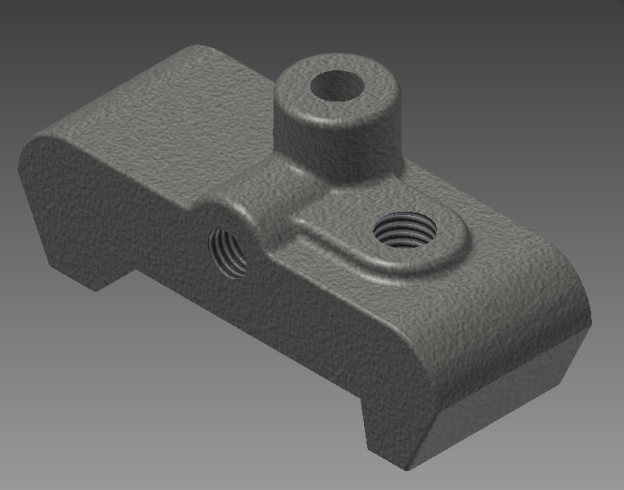 7
Copyright © Texas Education Agency, 2014. All rights reserved.
Part #1- Cap
Draw this and extrude it.
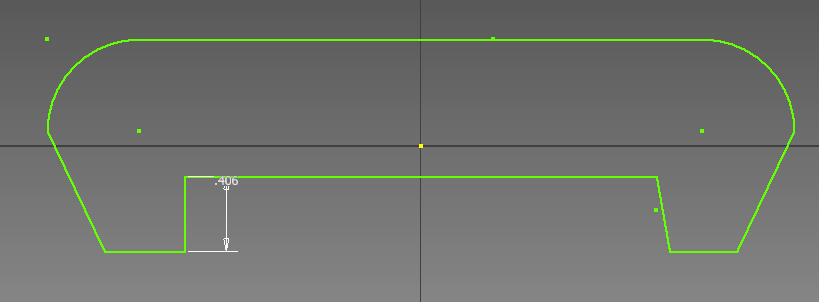 8
Copyright © Texas Education Agency, 2014. All rights reserved.
Part #1- Cap
Draw and extrude.
9
Copyright © Texas Education Agency, 2014. All rights reserved.
Part #1- Cap Find the center and create the hole.
10
Copyright © Texas Education Agency, 2014. All rights reserved.
Part #1- Cap
Draw and extrude.
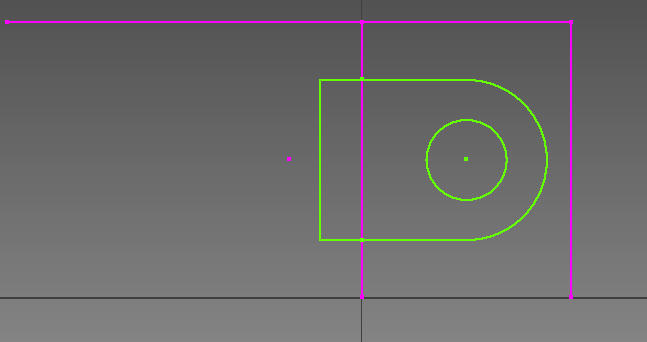 11
Copyright © Texas Education Agency, 2014. All rights reserved.
Part #1- Cap
Find the center and create the hole.
12
Copyright © Texas Education Agency, 2014. All rights reserved.
Part #1- Cap
Draw and Extrude.
13
Copyright © Texas Education Agency, 2014. All rights reserved.
Part #1- Cap
Find the center and create the hole.
14
Copyright © Texas Education Agency, 2014. All rights reserved.
Part #2 - Wedge
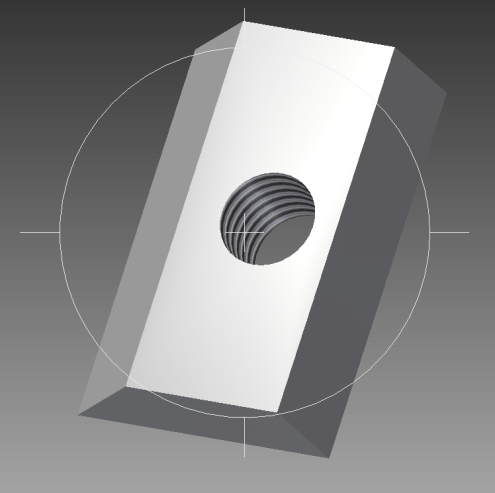 15
Copyright © Texas Education Agency, 2014. All rights reserved.
Part #2 - Wedge
Draw and then extrude this.
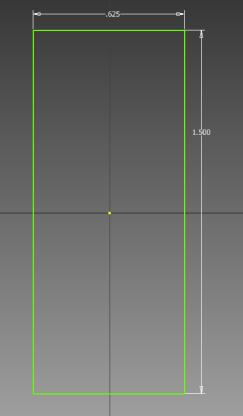 16
Copyright © Texas Education Agency, 2014. All rights reserved.
Part #2 - Wedge
Draw and extrude.
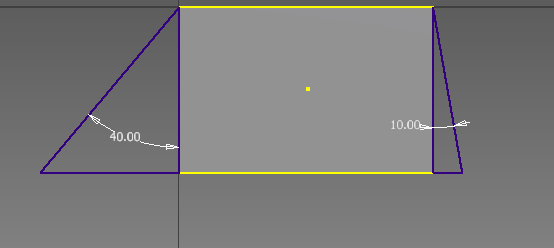 17
Copyright © Texas Education Agency, 2014. All rights reserved.
Part #2 - Wedge
Find the center point and create the hole.
18
Copyright © Texas Education Agency, 2014. All rights reserved.
Part #2 - Wedge
Add the correct threads.
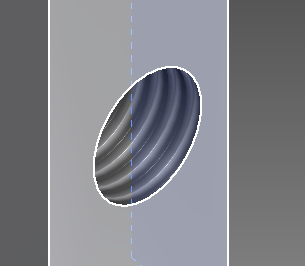 19
Copyright © Texas Education Agency, 2014. All rights reserved.
Part #3 – Adjust Screw
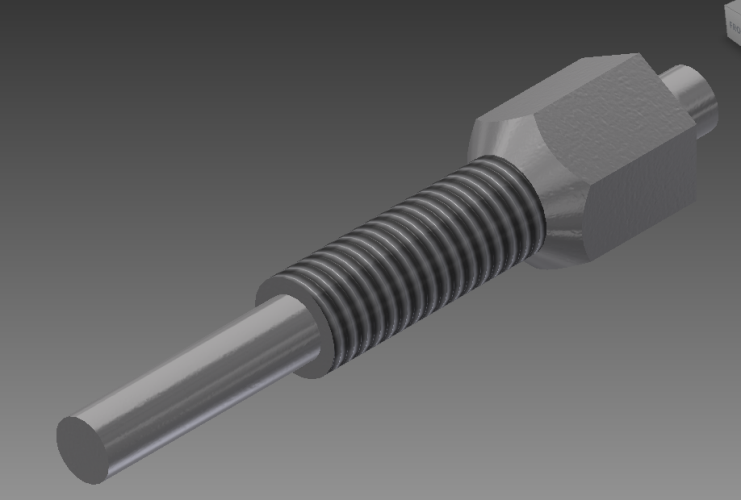 20
Copyright © Texas Education Agency, 2014. All rights reserved.
Part #3 - Adjust Screw
Draw and extrude this.
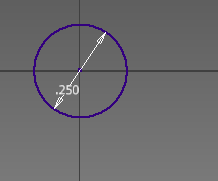 21
Copyright © Texas Education Agency, 2014. All rights reserved.
Part #3 - Adjust Screw
Draw and extrude this.
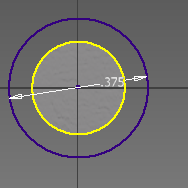 22
Copyright © Texas Education Agency, 2014. All rights reserved.
Part #3 - Adjust Screw
Draw and extrude this.
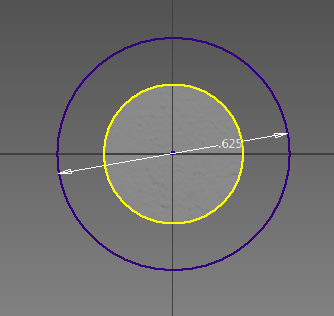 23
Copyright © Texas Education Agency, 2014. All rights reserved.
Part #3 - Adjust Screw
Draw and extrude this.
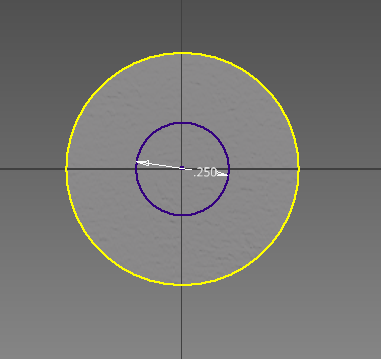 24
Copyright © Texas Education Agency, 2014. All rights reserved.
Part #3 - Adjust Screw
Add the chamfer and fillet.
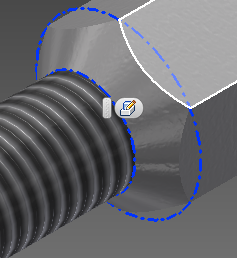 25
Copyright © Texas Education Agency, 2014. All rights reserved.
Part #3 - Adjust Screw
Draw and then cut extrude.
26
Copyright © Texas Education Agency, 2014. All rights reserved.
Part #3 - Adjust Screw
Add the correct threads.
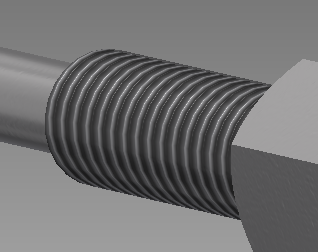 27
Copyright © Texas Education Agency, 2014. All rights reserved.
Part #4 - Screw
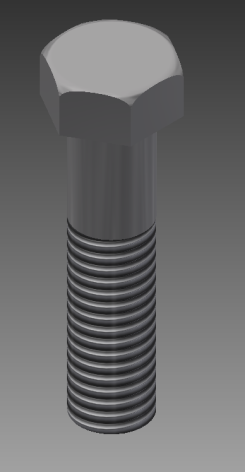 28
Copyright © Texas Education Agency, 2014. All rights reserved.
Part #4 - Screw
Draw and extrude this.
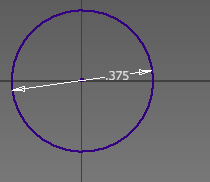 29
Copyright © Texas Education Agency, 2014. All rights reserved.
Part #4 - Screw
Add the correct threads.
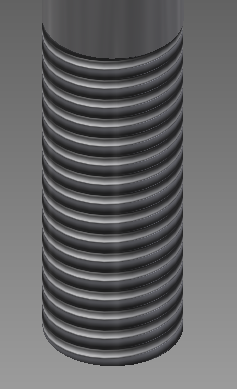 30
Copyright © Texas Education Agency, 2014. All rights reserved.
Part #4 - Screw
Draw and extrude this.
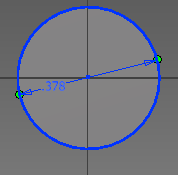 31
Copyright © Texas Education Agency, 2014. All rights reserved.
Part #4 - Screw
Draw and extrude this.
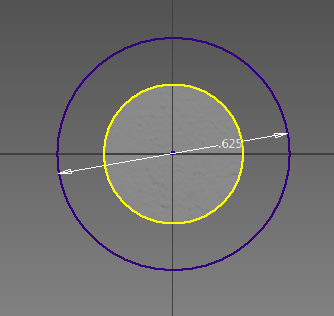 32
Copyright © Texas Education Agency, 2014. All rights reserved.
Part #4 - Screw
Add the fillet.
33
Copyright © Texas Education Agency, 2014. All rights reserved.
Part #4 - Screw
Draw and then cut extrude.
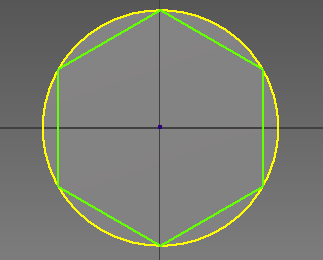 34
Copyright © Texas Education Agency, 2014. All rights reserved.
Part #4 - Screw
Add the correct threads.
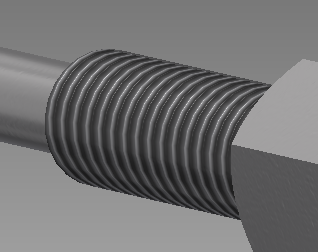 35
Copyright © Texas Education Agency, 2014. All rights reserved.
Part #5 - Washer
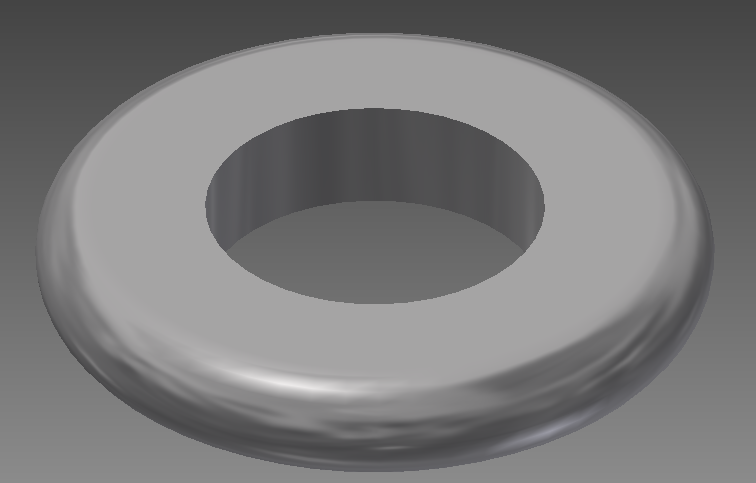 36
Copyright © Texas Education Agency, 2014. All rights reserved.
Part #5 - Washer
Draw and extrude this.
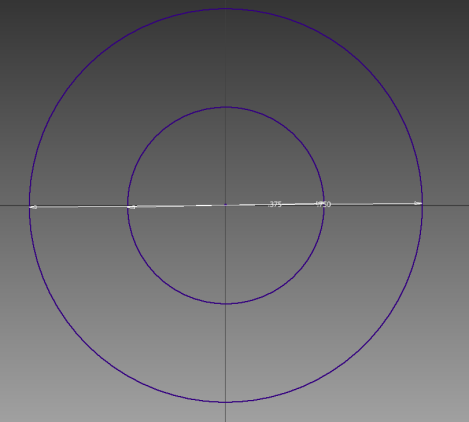 37
Copyright © Texas Education Agency, 2014. All rights reserved.
Part #5 - Washer
Add fillet to both sides.
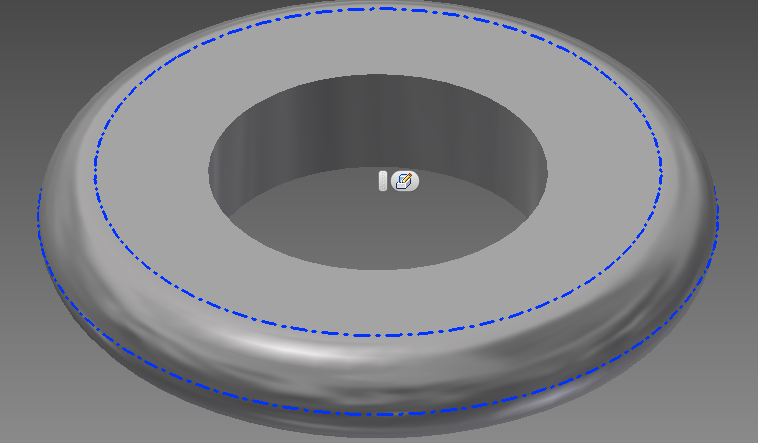 38
Copyright © Texas Education Agency, 2014. All rights reserved.
Part #6 - Set Screw
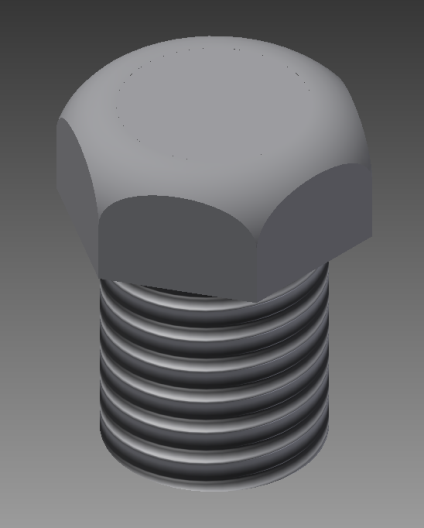 39
Copyright © Texas Education Agency, 2014. All rights reserved.
Part #6 - Set Screw
Draw and extrude this.
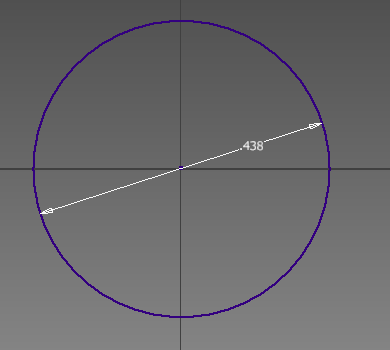 40
Copyright © Texas Education Agency, 2014. All rights reserved.
Part #6 - Set Screw
Add the correct threads.
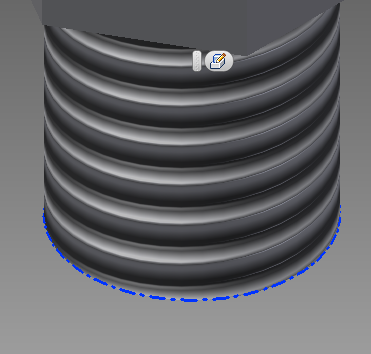 41
Copyright © Texas Education Agency, 2014. All rights reserved.
Part #6 - Set Screw
Draw and extrude this.
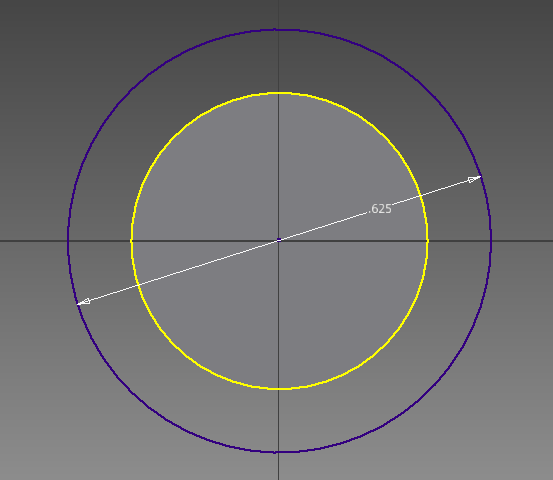 42
Copyright © Texas Education Agency, 2014. All rights reserved.
Part #6 - Set Screw
Add the fillet.
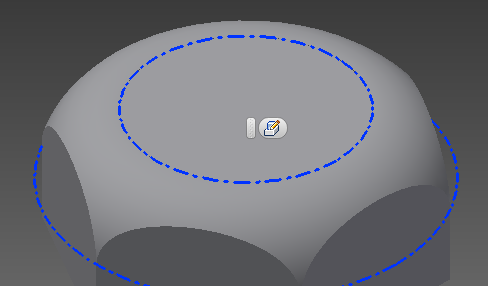 43
Copyright © Texas Education Agency, 2014. All rights reserved.
Part #6 - Set Screw
Draw and then cut extrude.
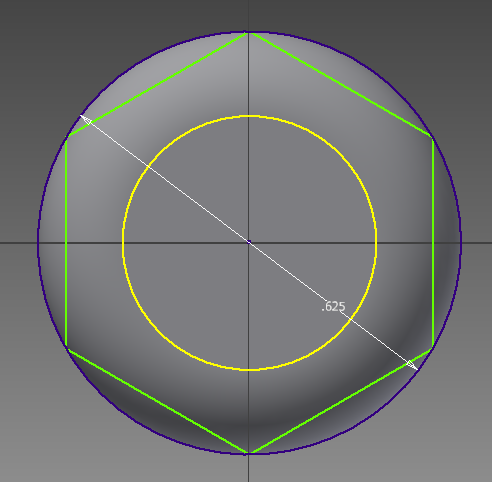 44
Copyright © Texas Education Agency, 2014. All rights reserved.
Assembly
Place your parts and constrain them to look like this.
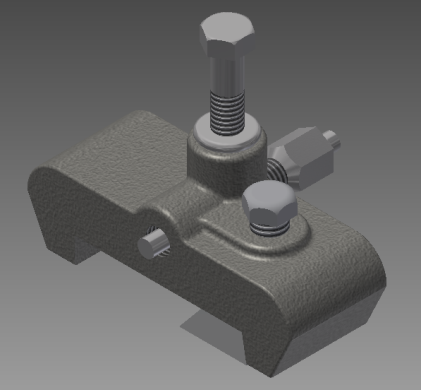 45
Copyright © Texas Education Agency, 2014. All rights reserved.
Make an Exploded View
Make an exploded view by tweaking, moving, and rotating, to look like this.
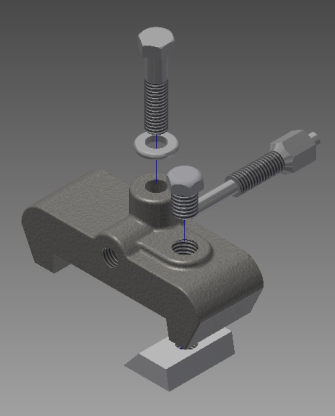 46
Copyright © Texas Education Agency, 2014. All rights reserved.
Place the exploded and assembled views onto layout page #1; add the parts list and balloon annotations.
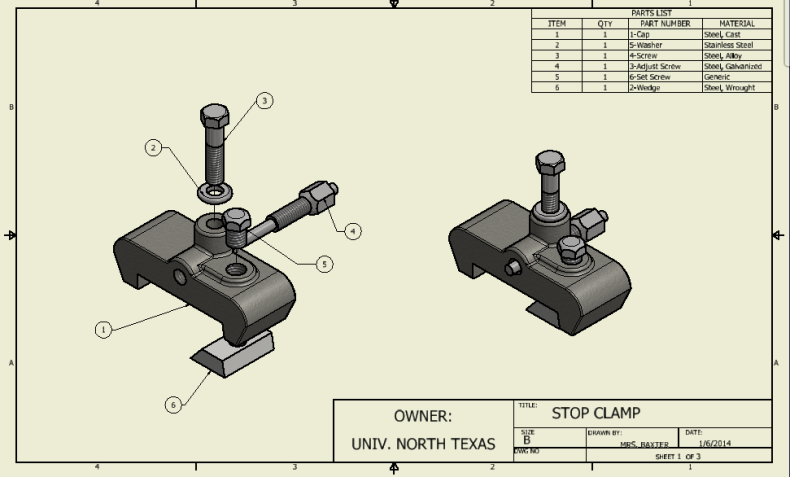 47
Copyright © Texas Education Agency, 2014. All rights reserved.
Place the Stop Clamp Cap and Wedge onto layout page #2; add annotations.
48
Copyright © Texas Education Agency, 2014. All rights reserved.
Place the Stop Clamp Adjust Screw, Screw, Set Screw and Washer onto layout page #3; add annotations.
49
Copyright © Texas Education Agency, 2014. All rights reserved.
Following the example and rubric given.
50
Copyright © Texas Education Agency, 2014. All rights reserved.